Movement  of MC Data using SAM & SRM Interface
Manoj K. Jha (INFN- Bologna)
Gabriele Compostella, Antonio Cuomo, Donatella Lucchesi,, Simone Pagan (INFN – Padova) 
Doug Benjamin (Duke University)
Robert Illingworth (Fermilab)

3rd February, 2009
CDF Offline Meeting, Fermilab
Overview
Present MC Prod. Model 
Proposed Model
Test Framework
Integration within CAF
Description: on the WN
Getting File on User’s Desktop
Future Plan
2
Present CAF MC Prod. Model
WN
CAF Head Node
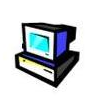 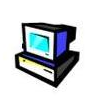 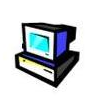 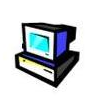 File servers @ FNAL
exe tar ball
Presently, CDF is relying on rcp tool for transfer of  output from WN to destination file servers.  It leads to
  Worker nodes are sitting idle just because another WN is transferring files to the fileservers.
Loss of output from the WN in most of the cases.
Wastage of CPU and network resources when CDF is utilizing the concept of opportunistic  resources.
 No mechanism to deal with the sudden arrival of output from WN at file servers. Especially, happens during the conference period.
Overloading of available file servers in most of the cases.
 Users have to resubmit the job.
 No catalogue of MC produced files on user basis.
User Desktop
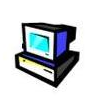 3
Proposed Model
WN
CAF Head Node
SE@WN
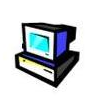 SAM 
Station
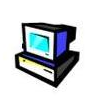 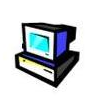 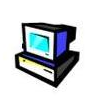 exe tar ball
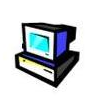 User Desktop
A SE will be attached to each CAF head node.
 SE acts as a cache of a SAM station. Physical location of station is unimportant.  Since SE is managed by SRM.
Output from WN will be temporarily collected in the SE closer to WN. 
Transfer or wait time for MC output data on WN will be considerably reduced  due to large bandwidth between WN and its SE.
4
Proposed Model
WN
CAF Head Node
SE@WN
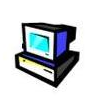 SAM 
Station
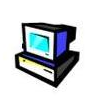 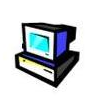 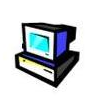 exe tar ball
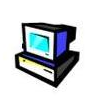 SAM 
Station
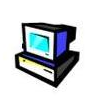 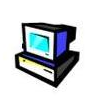 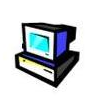 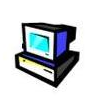 User Desktop
5
Proposed Model
WN
CAF Head Node
SE@WN
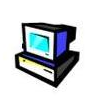 SAM 
Station
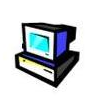 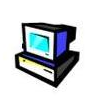 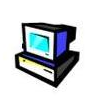 SAM 
Station
exe tar ball
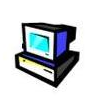 SAM 
Station
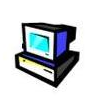 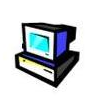 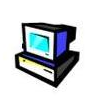 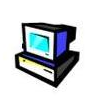 User Desktop
SE@FNAL
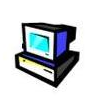 SAM 
Station
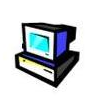 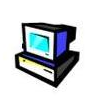 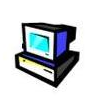 6
Test Framework
Hardware:	
CAF: CNAF Tier –I
 SE: dCache managed SRMs
 500 GB of space at Gridka, 10 channels per request
 1 TB of space at UCSD,  50 channels per request
 SAM station: 
station “cdf-cnafTest” at “cdfsam1.cr.cnaf.infn.it”
 station “canto-test” at “cdfsam15.fnal.gov”
Setup:
A cronjob submits a job of variable no. of segments every 10 minutes at CNAF CAF. Maxmium segments per job is 5.
Each segment creates a dummy file of random size which vary between 10 MB to 5 GB.
A cron process running at station “cdf-cnafTest” for creation of datasets from the files in SRM closer to WN (Gridka).
 Another cron job running at station “canto-test” for transfer of dataset between two stations.
7
Test Framework
SRM @Gridka
Closer to WN
SAM 
Station “cdf-cantotest””
User@FNAL
SAM 
Station “cdf-cnafTest”
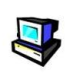 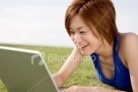 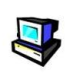 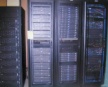 CNAFCAF
SRM @UCSD
Destination
8
Description: On the WN
User will submit the jobs using the present CDF Analysis Framework (CAF).
By file name, all the output and log files produced by the users will be unique. One option is to add CAF name, JID and section number in the user’s provided file name.
 If SAM station is available on the WN, output and log files will be declared to SAM. Otherwise, it will be declared at the dataset creation time.
Minimum information for creation of  metadata will be created on demand.  Option also exists for a user to provide specific dimensions in the metadata so that he/she can query the list of files which matches certain criteria.
Entries in metadata depend on list of tags through which a user can create a list of files from already produced MC files.  For ex., a user would like to have all the files which corresponds to a certain userid or group (higgs, top, qcd, ) or creation date, etc. This is a subject of discussion and input is required from MC production people.
9
Distribution of no. of job sections
No. outside the circle represents no. of section being submitted in a single job
 No. inside  the circle represents total no. of section being submitted for the test framework.
 For ex:  A job with  1 section had been submitted 56 times, with 2 sections 64 times and so on.
10
Description:  On the WN
A pre define storage element (SE) SURL managed by SRM  will be known to each CAF. This predefined SE can also be opportunistic one. Proposed model has the ability to manage the space on SE which has been allotted through fixed lifetime space tokens.
At the completion of job on the WN:
 User’s proxy available from  the CAF head node will be used for grid authentication purpose. 
 A “JID”  folder on the SE will be created. Its path will be like “SURL/JID”
 All the output and log files from a user’s job will  be transfer to the above JID folder using the available SRM tool on the WN.  One can use either the Fermi SRM  or LCG tools for transferring of files from WN to SE managed by SRM.
Inform the user regarding the job completion process.
11
Transfer Time from WN to its closer SRM
12
Transfer rate from WN to its closer SE
13
File Declaration Time from WN
14
Description:  Near the SE closer to WN
A predefined SE will act as cache of a SAM station.
 Service certificate of station will be used for authentication purpose.
 A cronjob  will run on the  station’s pc which check:
 Existence of new JID folder  (say 123456) in the SE
 Check status of  JID “123456” from the CAF head node.
If finished, it will go to the next step.  Otherwise go to the next JID folder. 
 Create a list of files for output and log  files. Now the following steps will be executed individually for each output and log files list.
 Create a file which stores the list of file names. This is needed in case of SRM operation failure.
 Check whether the file  has been declared in SAM or not.  If not, declare the file in SAM using the minimum metadata information.
 Move the files to SAM upload folder
15
Description:  Near the SE closer to WN
Create a dataset from list of files stored on the local disk of PC.  Created in above step (a). Dataset name should be unique. One option is to use the JID and CAF name in the dataset name.
 In the present case, dataset for output and log files are “FILE_CNAFCAF_123456” and “LOG_CNAFCAF_123456”
  Aware the created dataset to SAM
 SAM will create a space for the created datasets.  If  sufficient space don’t exists, older files will be deleted from the station cache.  
It is necessary to have sufficient cache space of station so that new dataset gets transfer to destination station cache before its deletion   from the CAF station cache.
 Update log files
Remove the JID folder “123456”
Inform user (Not necessarily required).
 Repeat the above steps for next JID folder.
16
Dataset Type
17
Output File Dataset Creation Time
18
Log File Dataset Creation Time
19
Description: Near the SE closer to destination site
Due to non availability of SRM at Fermilab for CDF, the destination site is UCSD in the present case.  
 SE will act as cache of another SAM station.
 A process will run on station’s pc which:
 Prepare a list of dataset entry in SAM database which has been created during  a specific time period.  Presently, we have taken one day before and after of the present time.
 Pick a dataset from the above list.  Create a list of files which constitute the dataset.
 Check the location of file. If the location of file contains the “destination node”, it means file is available at the destination SE.  Otherwise  download the dataset to the cache of the destination station.
 Update log file.
 Go to the next dataset and repeat the above steps.
20
Distribution of Transfer Time for Output Dataset
21
Distribution of Transfer Rate for Output Dataset
22
Getting files on User’s Desktop
Requirements on user’s desktop:
A SAM station environment with its service certificate installed .
 Fermi SRM client “srmcp”
File query:
User’s will know the dataset name in advance corresponding to a JID. Since dataset  name will follow a fix syntax.
 User’s can query the list of files which matches dataset using the sam command “sam list files --dim=“<datasetName>
 File location:
 Command “sam locate <fileName>” tells the location of file name. 
Getting file on desktop:
 Command “sam get dataset –defName=<datasetName> --group=test –downloadPlugin=srmcp “
 Presently, setting up the station for doing the above test.
Request has been made for the service certificate of new station “cdf-srmtest”  
A wrapper script can be written such that above changes will be transparent to users.
23
Future Plan
Used same flavor of SRMs at source and destination sites in the present setup.
 Our next goal is to use diff. flavor of SRMs for source and destination sites.
 SToRM to dCache
Waiting for the support of service certificate in StoRM
 BestMan to dCache 
Got some space in the SE managed by BestMan at  University of Nebraska 
For more robust test, we need more sam account for setting up the station  for new SE.
 We are in touch with LCG and OSG people for getting SE closer to WN. 
 Like at CNAF, we have couple of Tera Bytes of space on SE
 OSG people has given assurance for arranging SE managed by SRM closer to their computing sites.
But, everything depends on availability of SE managed by SRM at FNAL. Is CDF will have their dedicated SRM at FNAL or they will use the opportunistic one ?  We would like to know the opinion from CDF offline group leaders.
24
Acknowledgement !
We would like to thank Frank Wuerthwein and Abhishek Singh Rana (from UCSD),  Thomas Kuhr (from Karlsruhe), Brian Bockelman ( from Nebraska), Jon Bakken (from FNAL),  for providing resources on SRMs !
25